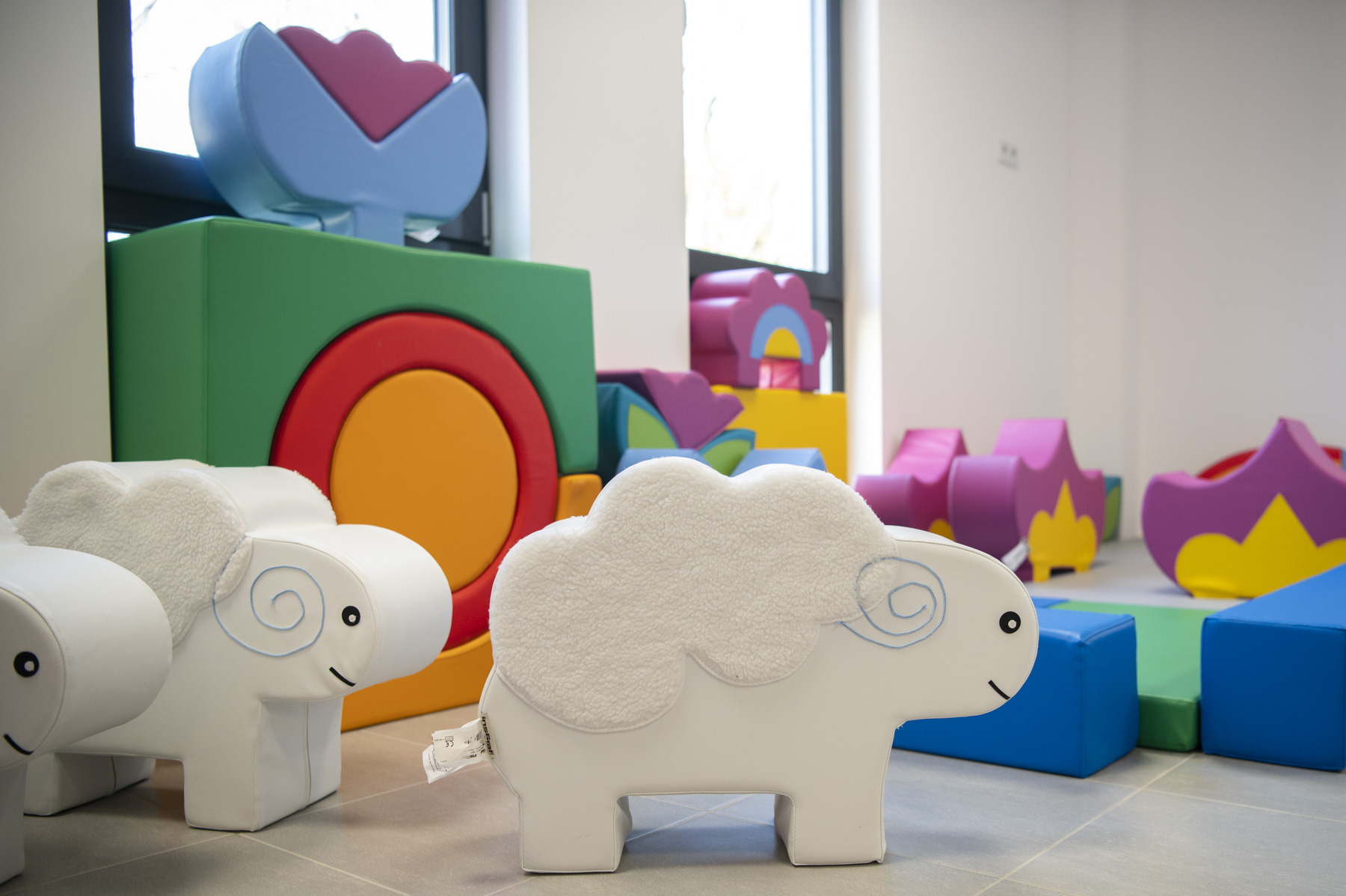 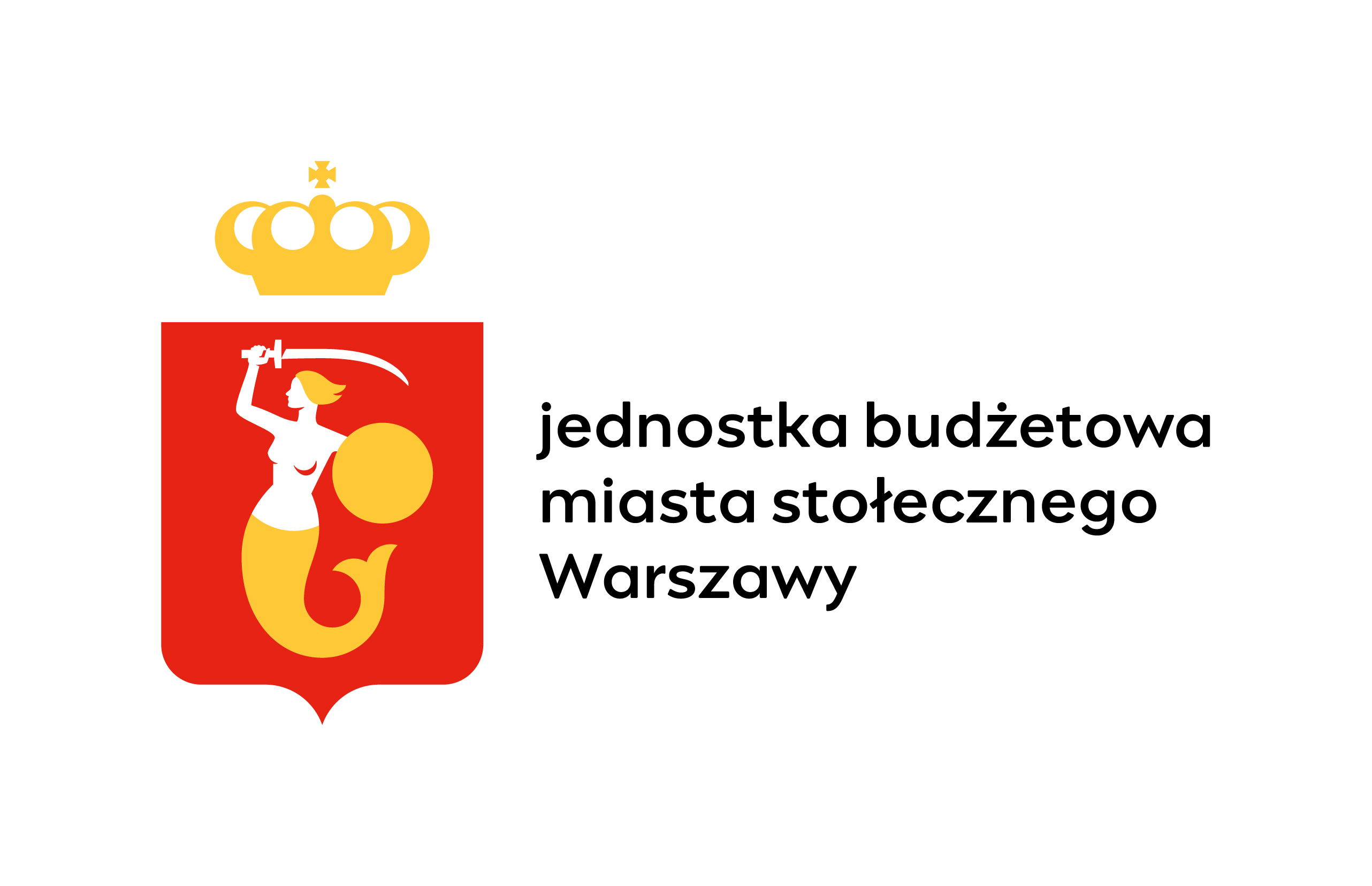 PLAN ADAPTACJI
Żłobek nr 32
ul. Sygietyńskiego 4
04-022 Warszawa
#WARSZAWADLANAJMŁODSZYCH
Drodzy Rodzice
Adaptacja w roku szkolnym 2024/2025 będzie przebiegała według ustalonego planu. Informacje o indywidulanym planie godzinowym będą dostępne na zebraniu przed rozpoczęciem roku szkolnego.

Plan może ulec zmianie .
m.st. Warszawa | Zespół Żłobków m.st. Warszawy
PLAN ADAPTACJI
Adaptacja dziecka trwa około 2 tygodni. Przebiega według następującego planu:
pierwsze 4 dni – dziecko przebywa na sali razem z Rodzicem/opiekunem około 2 godzin
od 5 do 8 dnia pobytu – dzieci przychodzą na godzinę 9.30 i pozostają pod opieką pań opiekunek maksymalnie 2 godziny
od 9 do 12 dnia pobytu – dzieci przychodzą do godziny 8.20 i pozostają w żłobku maksymalnie do obiadu( odbiór po obiedzie)
od 13 dnia pobytu , jeżeli opiekunki zdecydują, że dziecko jest gotowe, można rozpoczynać kolejny etap – drzemkę. Jest ona stopniowo wydłużana. W pierwszych dniach Rodzic pozostaje w kontakcie telefonicznym z opiekunkami, które informują o konieczności wcześniejszego odbioru dziecka.

WAŻNE – naszym celem jest spokojna adaptacja, dostosowana indywidualnie do dziecka przy uwzględnieniu organizacji pracy w placówce opieki masowej.
m.st. Warszawa | Zespół Żłobków m.st. Warszawy
Plan adaptacji grupa 1
m.st. Warszawa | Zespół Żłobków m.st. Warszawy
Plan adaptacji grupa 2
m.st. Warszawa | Zespół Żłobków m.st. Warszawy
Plan adaptacji grupa 3
m.st. Warszawa | Zespół Żłobków m.st. Warszawy
Ramowy plan dnia w żłobku
7:00- 8:20 		przyjmowanie dzieci
8:30- 9:00		śniadanie
9:00- 9:30 		czynności higieniczno - pielęgnacyjne
9:30-11:00 		zabawy w sali lub w ogrodzie
11:30-12:00		obiad II danie
12:00-14:00 		leżakowanie
14:30-15:00 		zupa i podwieczorek
15:00-17:00 		odbiór dzieci / pobyt w sali lub ogrodzie
m.st. Warszawa | Zespół Żłobków m.st. Warszawy
Ważne informacje po zakończonej adaptacji

Prosimy przyprowadzać dzieci do godziny 8.20
Nieobecność lub spóźnienie dziecka należy zgłosić opiekunkom lub w administracji
Zachęcamy do korzystania z aplikacji Warszawski Żłobki
Numery telefonów:
- 723 248 047 administracja
- 723 246 671 grupa 1
-723 246 669 grupa 2
-723 246 670 grupa 3
m.st. Warszawa | Zespół Żłobków m.st. Warszawy
POWODZENIA
m.st. Warszawa | Zespół Żłobków m.st. Warszawy